Avviso n. 713/Ric. del 29/10/2010 - Titolo III - "Creazione di nuovi Distretti e/o nuove Aggregazioni Pubblico - Private "
Intervento di formazione PON03PE_00159_3
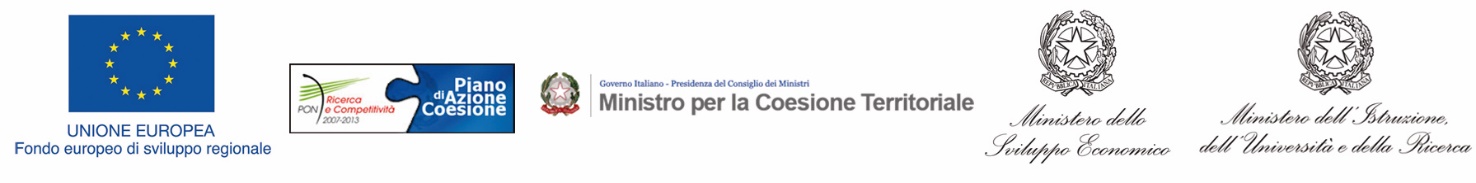 Pomigliano d’arco,  05/11/2016
PRESENTAZIONE ATTIVITA’ di TRAINING ON THE JOB – MODULO B
APPS4SAFETY – Frontiere della sicurezza automobilistica
(Codice identificativo progetto: PON03PE_00159_3)
Tutor:
Stefano Scala
Formando:
Vincenzo Sorrentino
1
Vincenzo Sorrentino – Curriculum
Vincenzo Sorrentino nasce a Cercola (NA) il 26/02/1986. Egli riceve la laurea triennale e specialistica con lode in ingegneria elettrica presso l’Università degli studi di Napoli “Federico II”. Successivamente termina con votazione ottimale un corso di dottorato di ricerca in ingegneria elettrica presso il Dipartimento di Ingegneria Elettrica e delle Tecnologie dell’Informazione (DIETI) della stessa Università degli studi di Napoli “Federico II”.
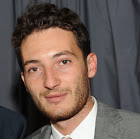 La sua ricerca ha come topic principale il controllo di convertitori elettronici di potenza utilizzati come interfaccia per impianti da fonte rinnovabile verso la rete di distribuzione nazionale oppure per applicazioni in ambito automotive.
Nella sua ultima esperienza, egli ha frequentato il corso di formazione “APPS4SAFETY – Frontiere della sicurezza automobilistica” che lo ha visto impegnato per sei mesi come stagista nel team software factory del Dipartimento di elettrica ed elettronica dell’azienda FCA Spa in Pomigliano d’Arco (NA). L’attività di stage aziendale ha riguradato la realizzazione di un IPC simulatore grafico per il progetto di un veicolo di segmento C. La modellazione del simulatore è eseguita mediante l’uso di un nuovo approccio DataDriven mentra la progettazione dello stesso mediante model-based design utilizzando i software Matlab/Simulink /StateFlow, dSpace Targetlink  e Altia Design.
2
Abstract - Progettazione di un simulatore grafico IPC
L’obiettivo conseguito dal progetto è stato quello di definire ed attuare delle metodologie e procedure per lo sviluppo ed implementazione di un simulatore di un quadro di bordo autoveicolistico o IPC (Instrument Panel Cluster) su base dati ottenuta in modo automatico tramite procedura DataDriven conformemente alle specifiche tecniche IPC HMI di progetto.  
L’ambiente di sviluppo e simulazione per la logica di controllo e visualizzazione degli oggetti grafici è basato su Matlab/Simulink/Altia Design. 
Il caso studio è rappresentato dall’IPC per il progetto di un autoveicolo FIAT segmento C.
Particolare attenzione è stata rivolta alla modellazione della logica di gestione della visualizzazione sull’EVIC dei messaggi di warning conformemente alle specifiche dettate da HMI Logic&Flow e alla realizzazione di tutti gli spetti grafici di visualizzazione in ambiente Alti Design.
 





Visualizzazione dell’EVIC durante la fase di rolling dei messaggi di warning
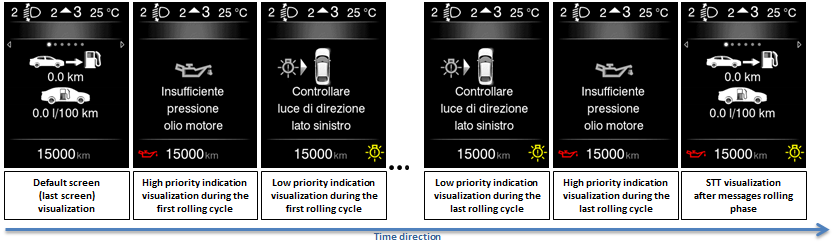 3